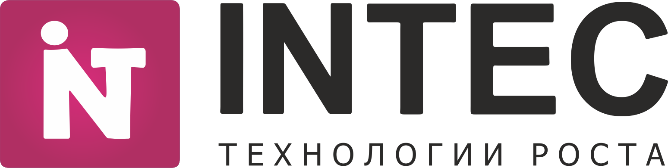 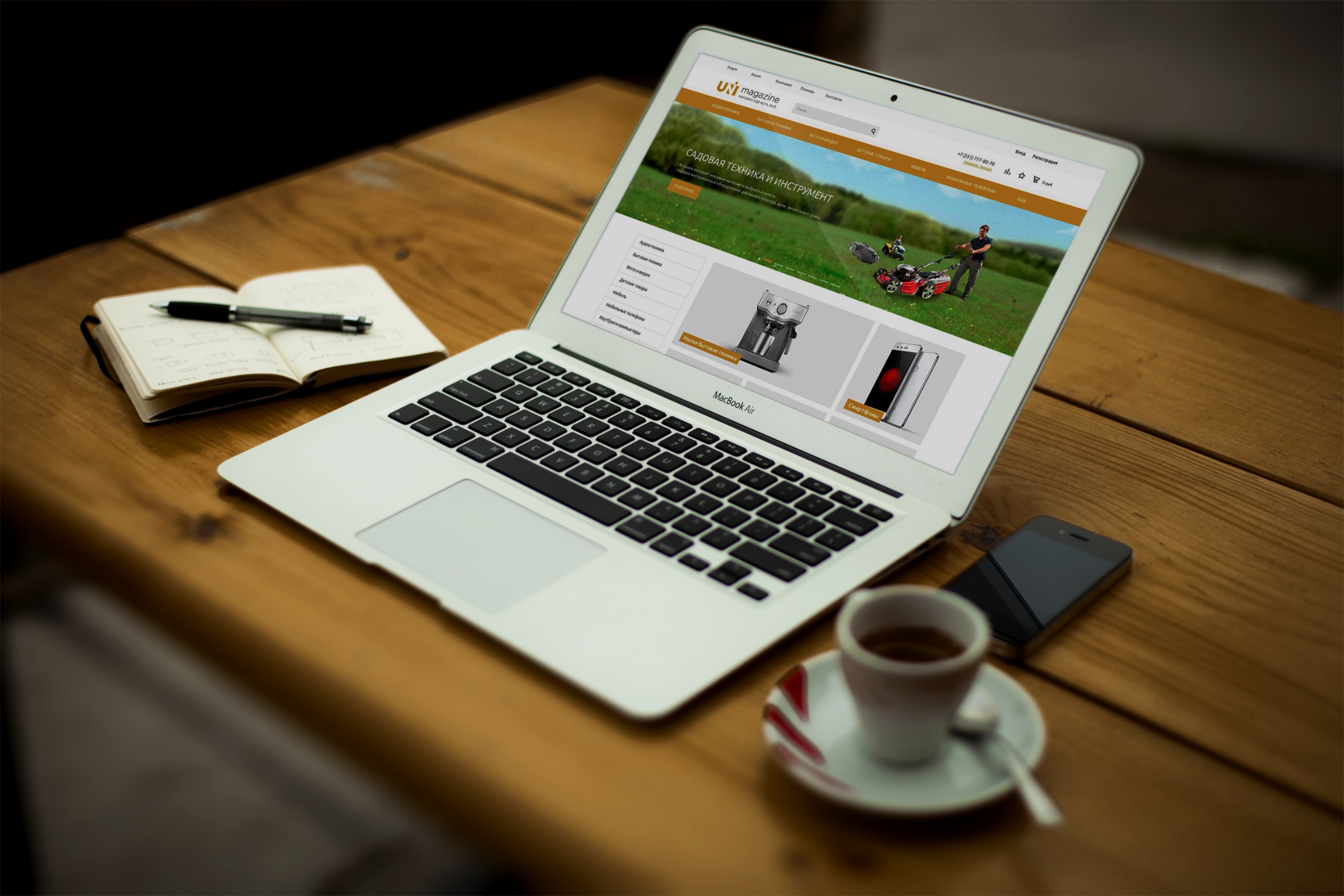 Готовые решения
1С-Битрикс
ЯРОСЛАВ ГОЛУБ
Директор интернет-агентства INTEC
Варианты запуска:
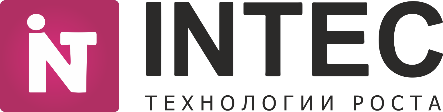 Конструкторы сайтов
Индивидуальная разработка
Готовое решение
Конструкторы сайтов:

Преимущества
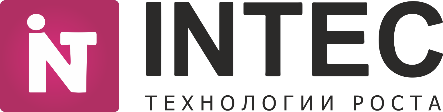 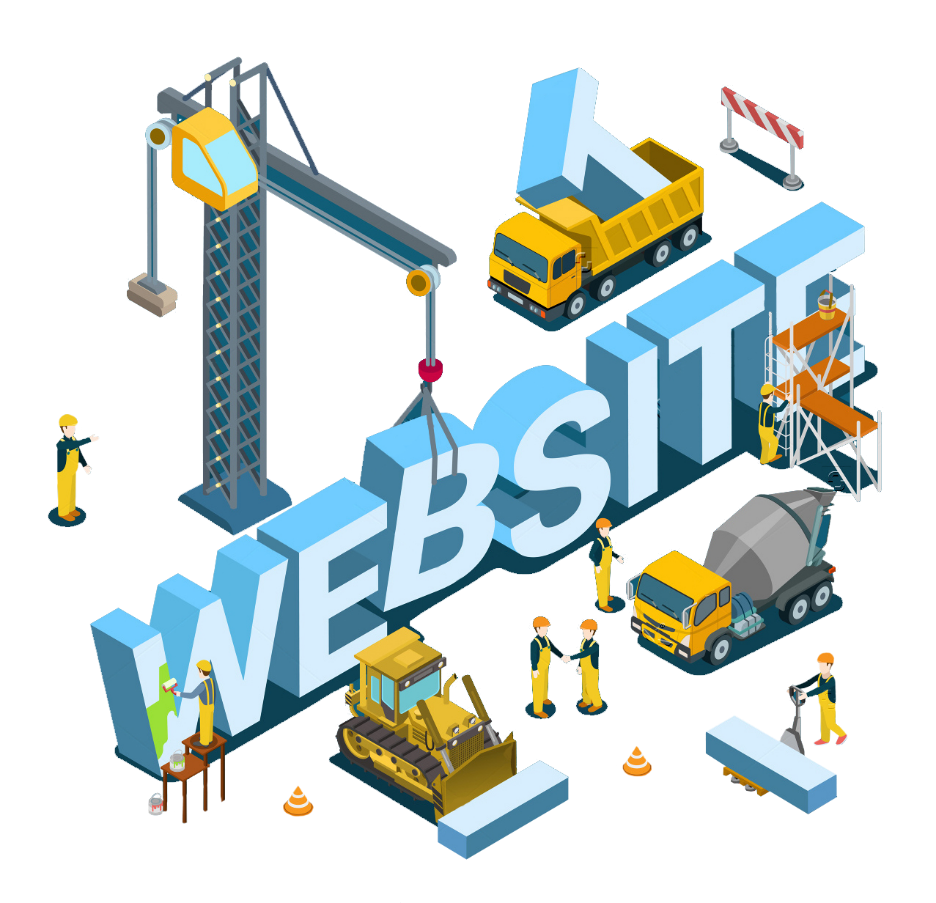 Невысокая стоимость
Быстрый запуск
Простые в управлении
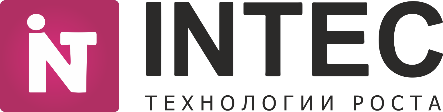 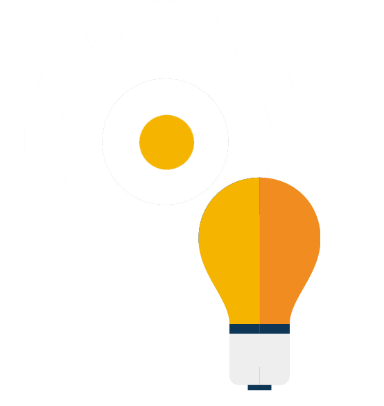 Недостатки
Нет возможности индивидуальных доработок дизайна и функционала


Шаблонный, не впечатляющий дизайн
Нельзя забрать на
свой хостинг


Скрытые платежи
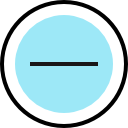 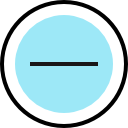 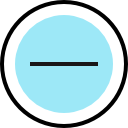 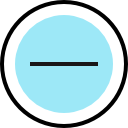 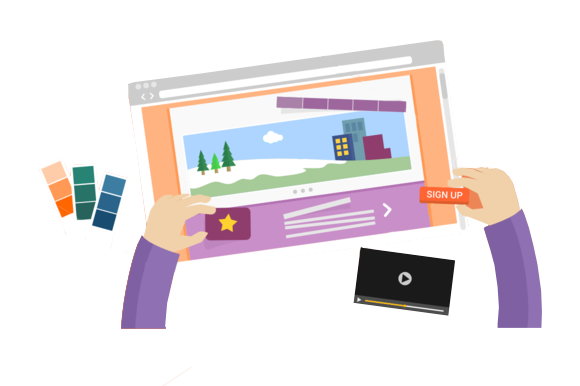 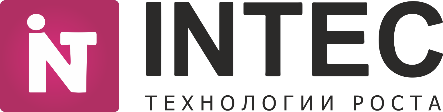 Область применения
Запуск рабочего сайта при ограниченном бюджете
Тестирование ниши
Быстрый запуск под "временную" задачу (сайт мероприятия)
Индивидуальная разработка
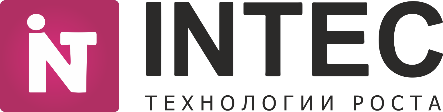 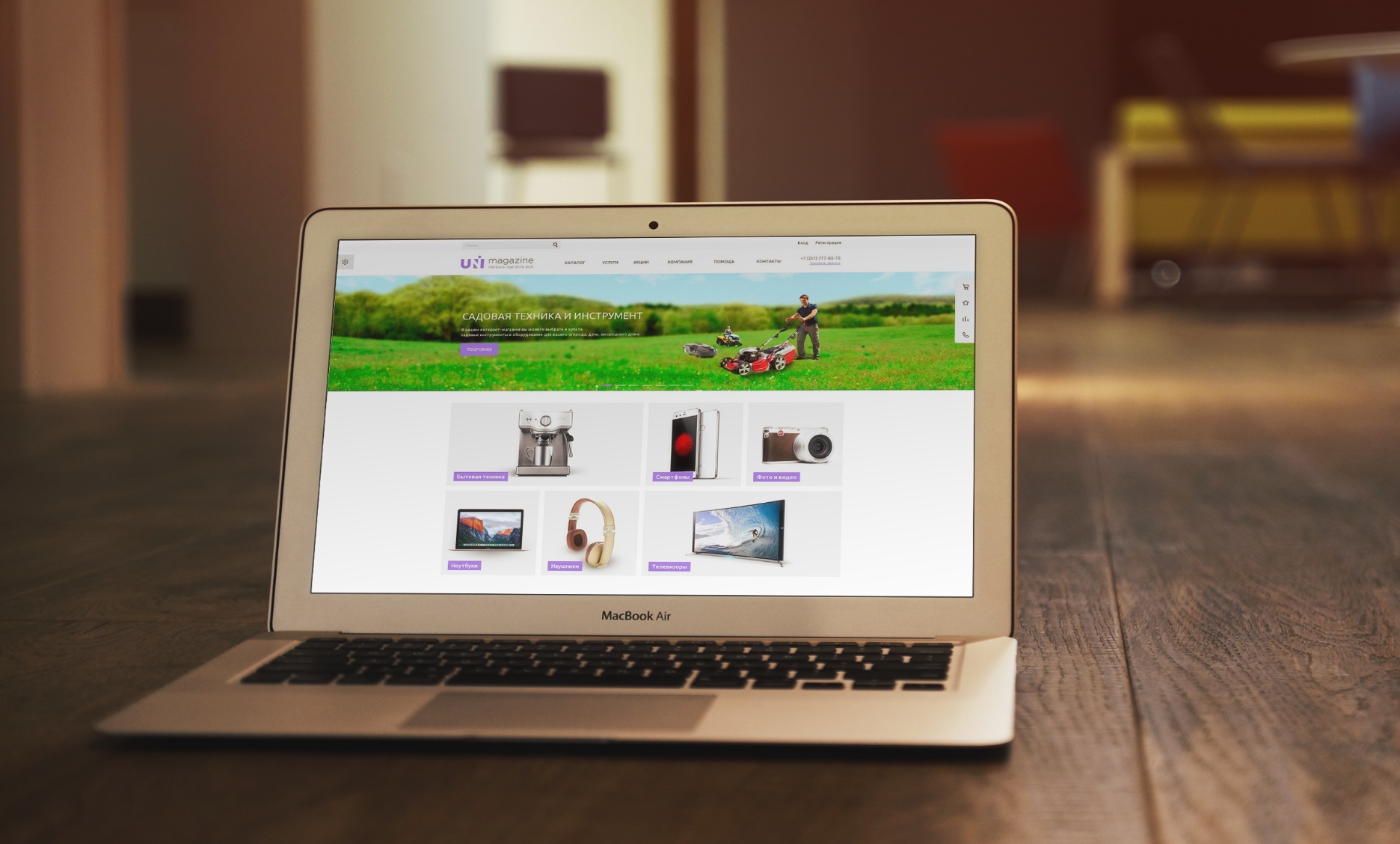 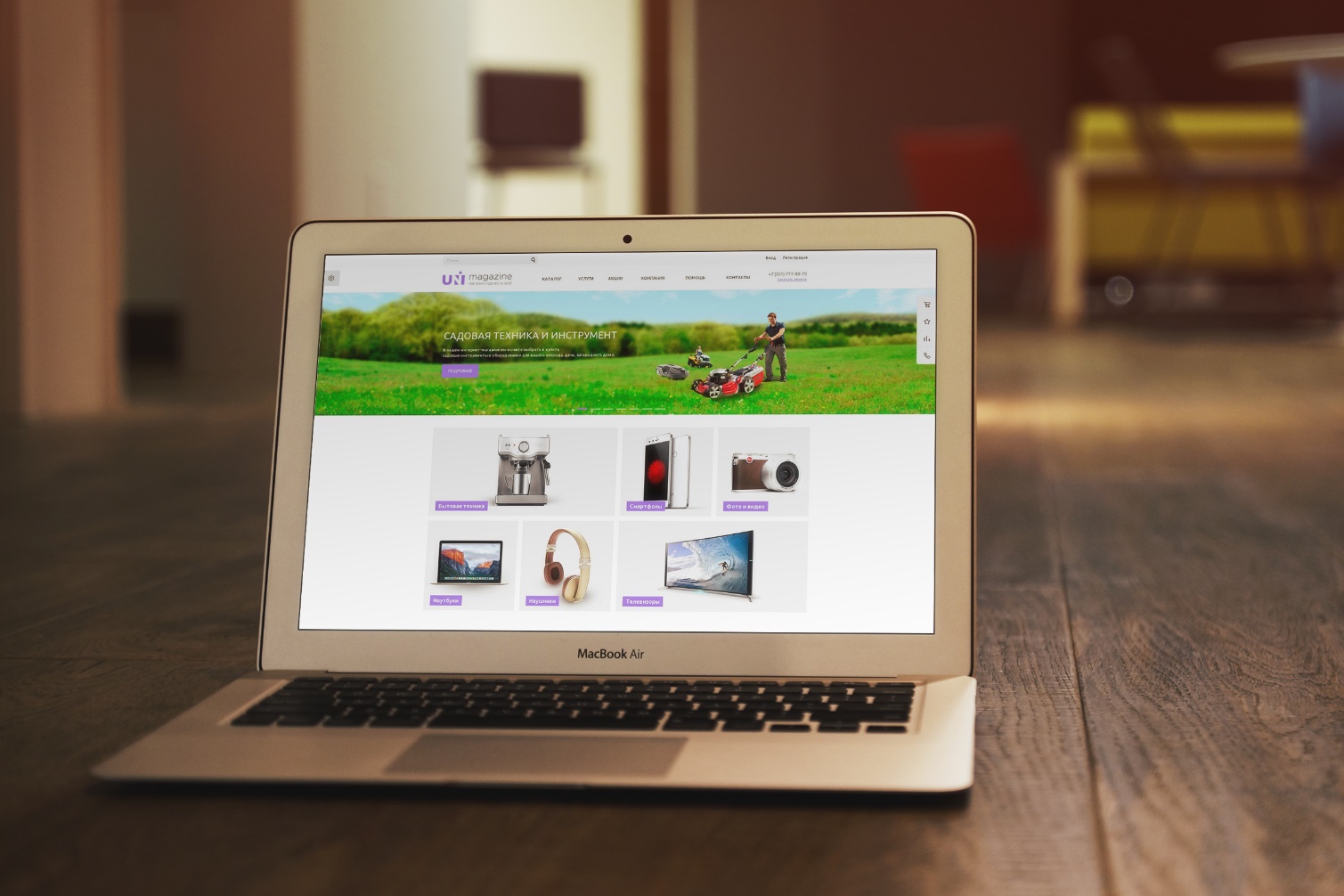 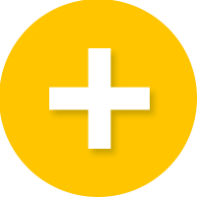 Преимущества
02
03
01
Реализация функционала под любые задачи
Воплощение любых задумок и пожеланий в дизайне
Вау-эффект и индивидуальность
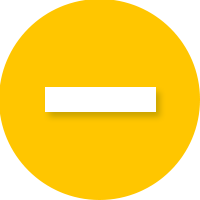 Недостатки
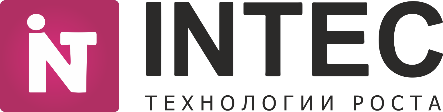 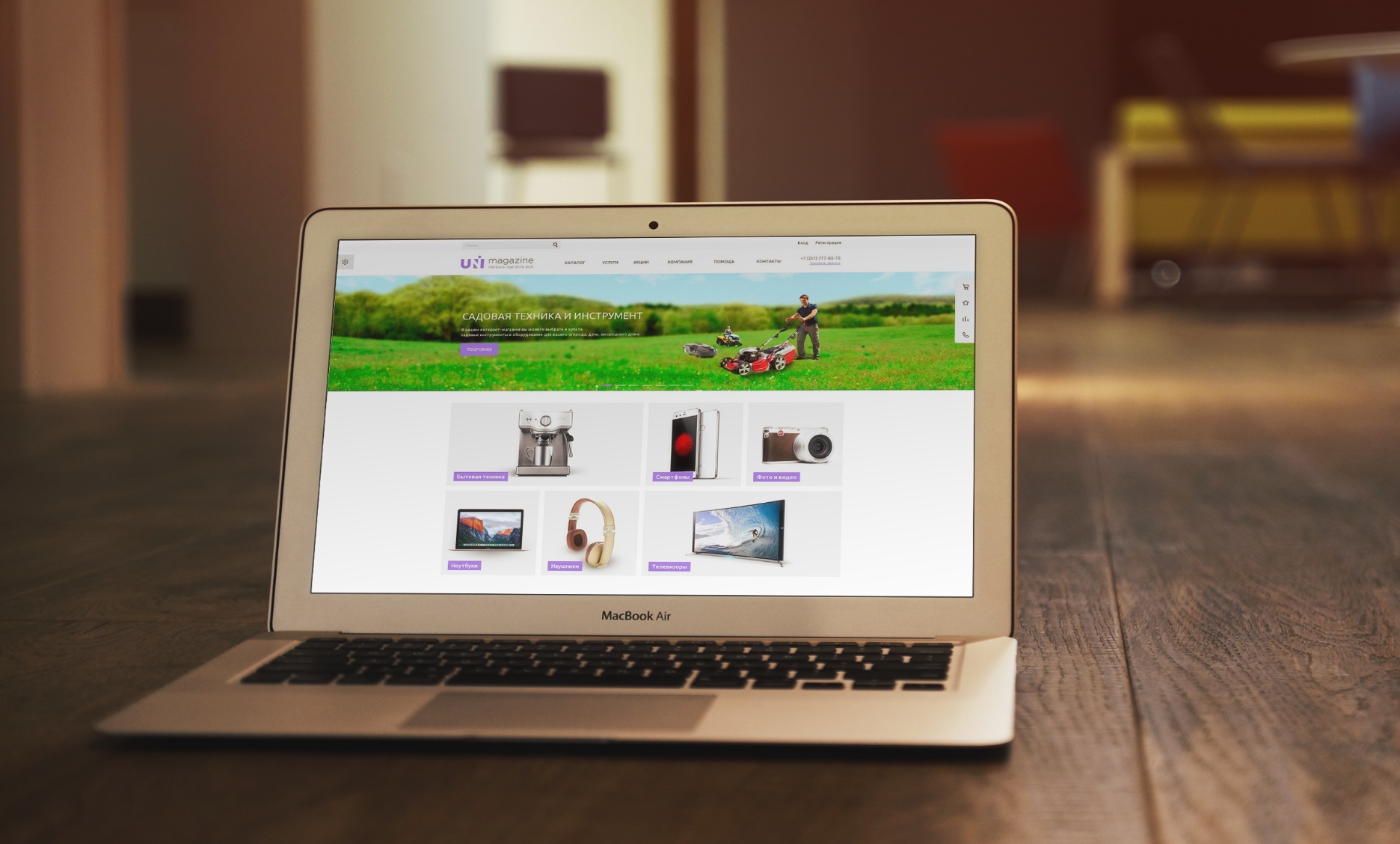 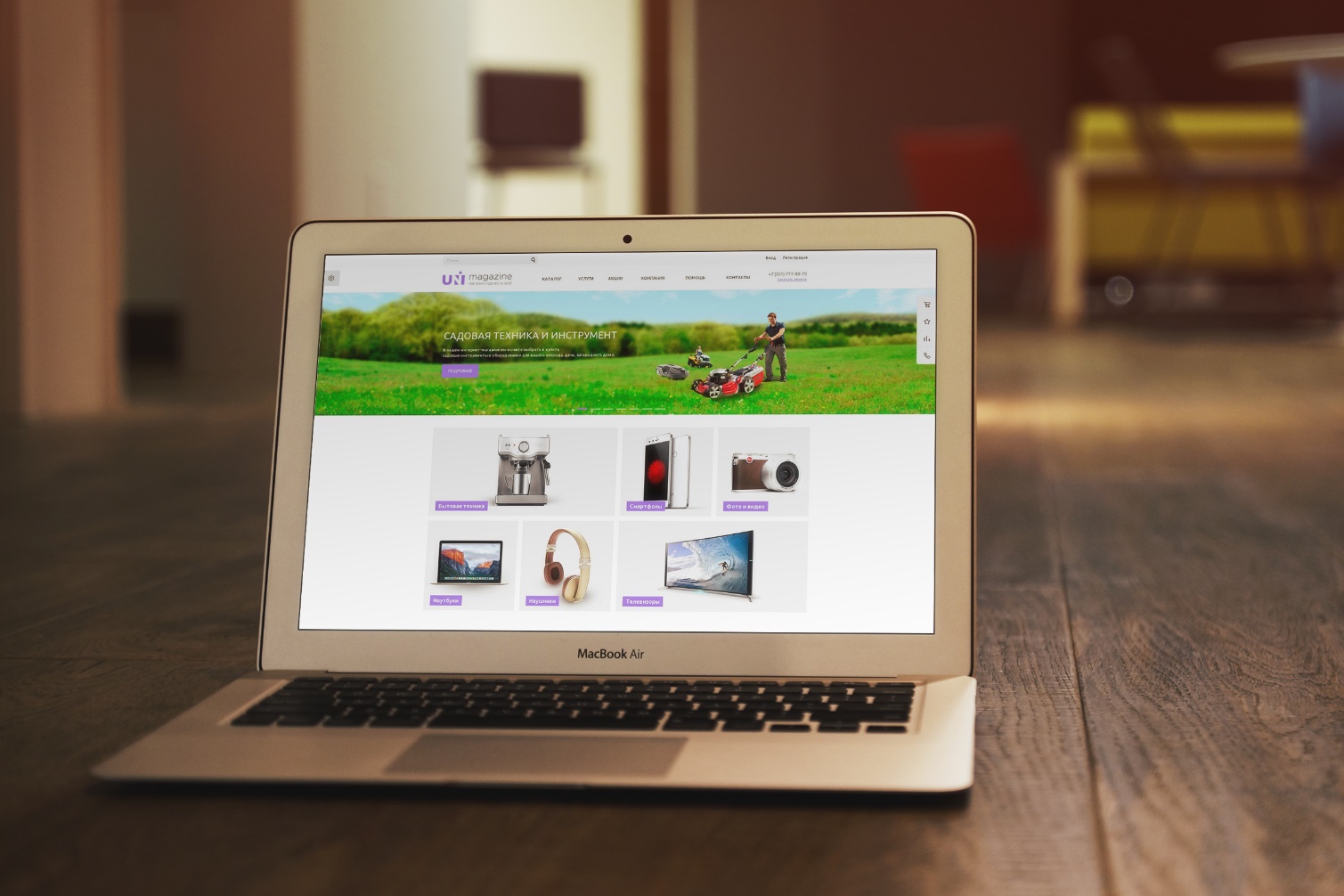 02
03
01
Долго (от 6 мес.)
Дорого (от 300 000 руб.)
Требуют тщательного тестирования
05
06
04
Возможны скрытые дефекты
Требуют особой технической поддержки и периодических доработок
Сложны в управлении
Область применения
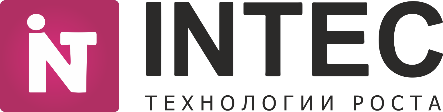 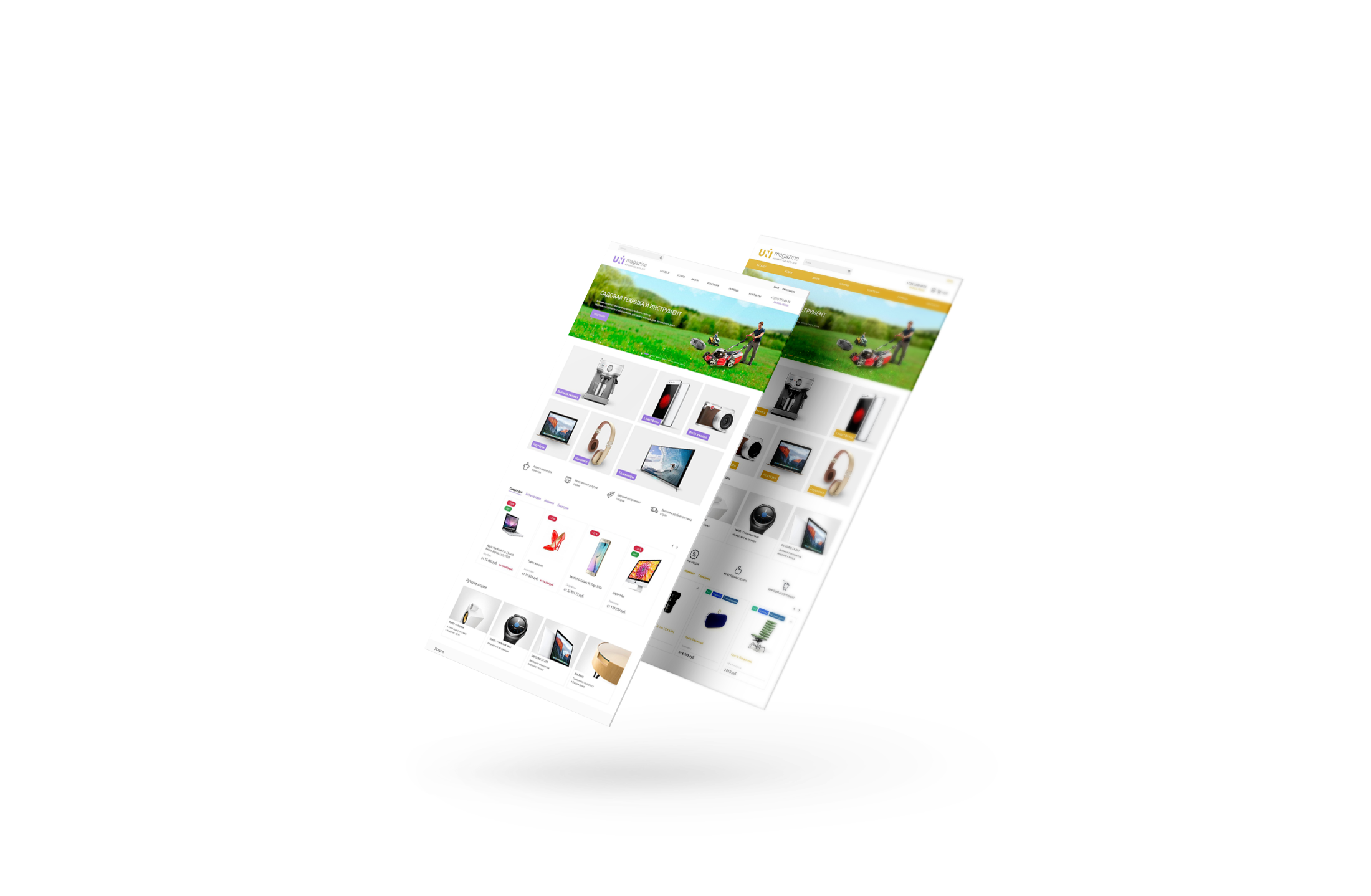 Решение нестандартных задач - разработка сервисов, онлайн-систем.
Реализация индивидуальных дизайнерских решений.
Реализация масштабной рекламной кампании.
Индивидуальная работа с брендом.
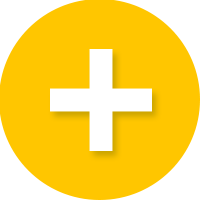 Готовые решения:

Преимущества
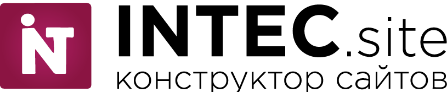 Доступная стоимость и
быстрый запуск.

Отраслевые решения: сайты для ресторанов, отелей, агентств недвижимости.

Простая адаптация и переделка дизайна и структуры сайта.
Возможность индивидуальных доработок функционала.

Тщательно протестированы и пригодны к работе.

Несложная поддержка.
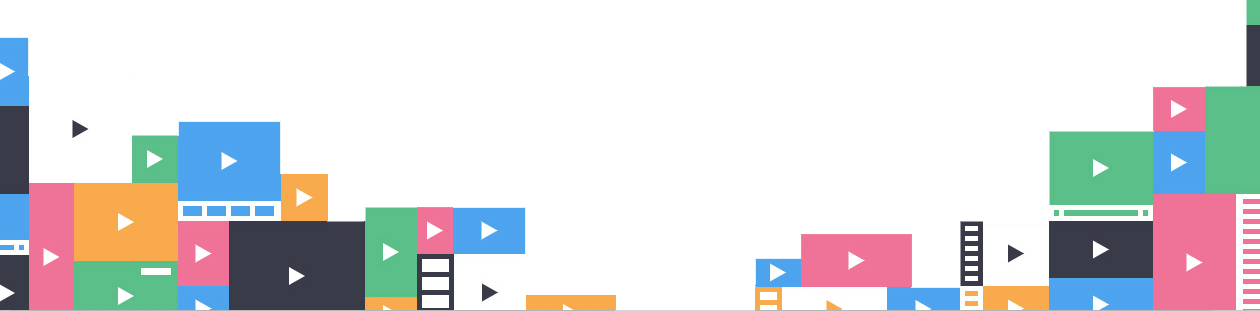 Недостатки
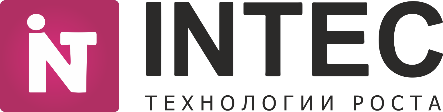 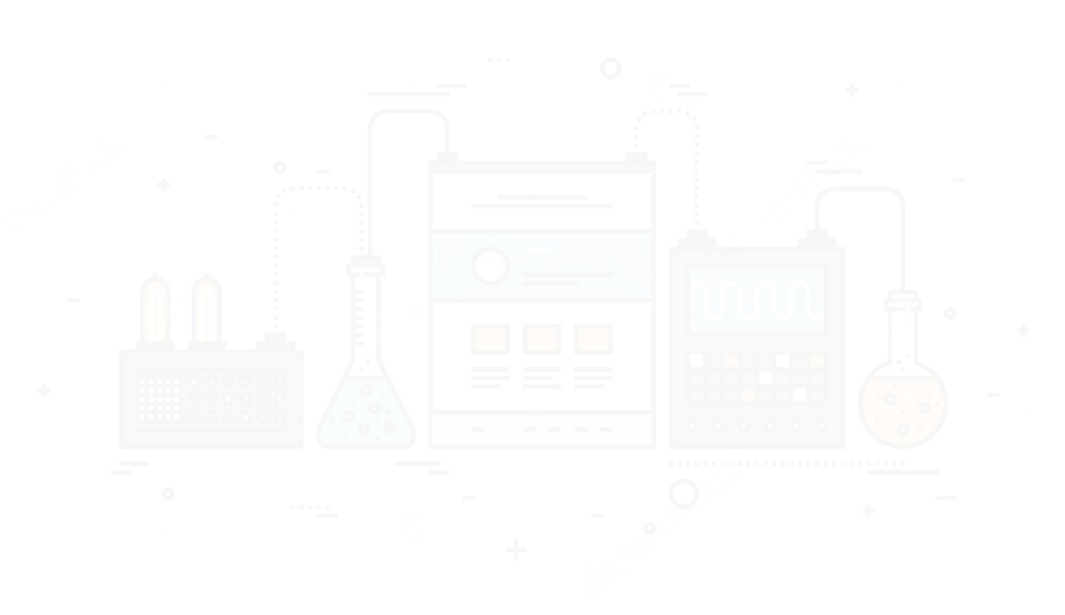 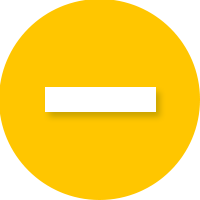 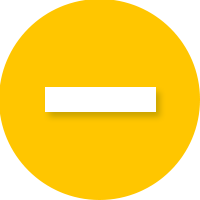 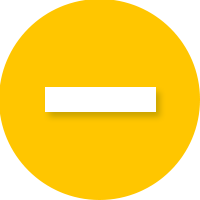 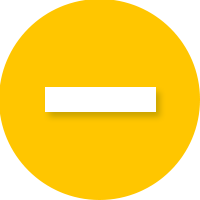 Мало качественных шаблонов
Рабочий сайт может отличаться от демо-сайта
Качество поддержки зависит от партнёра
Не всегда обновляются
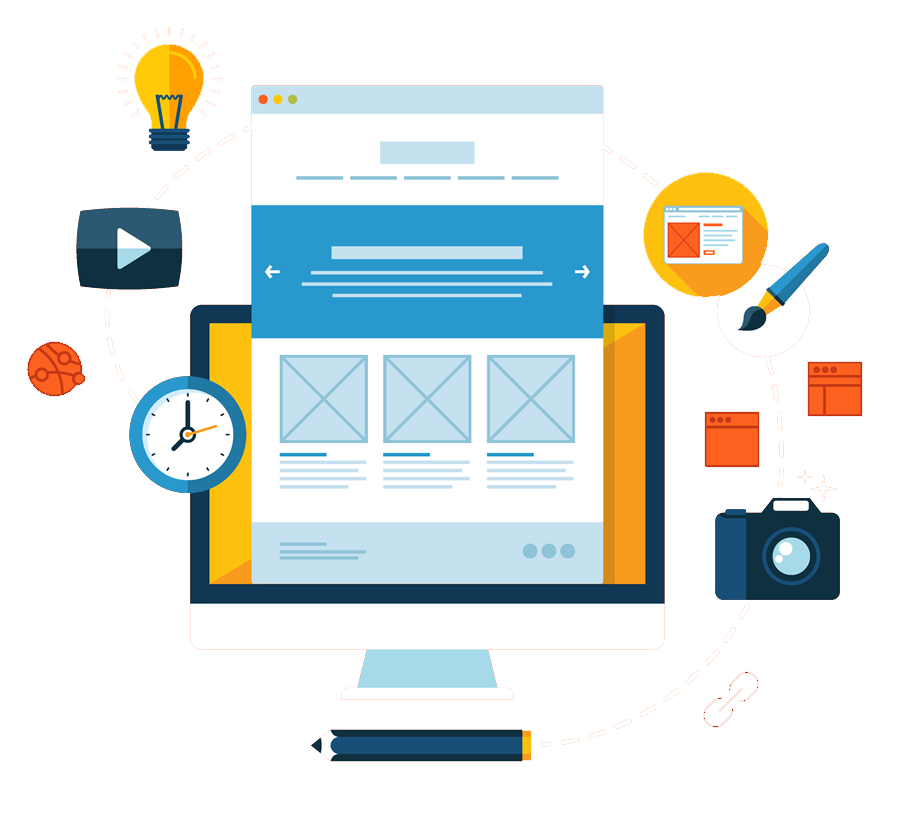 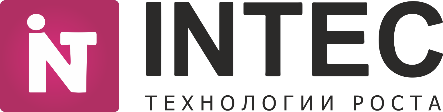 Область применения:
Оптимальный выбор для большинства компаний - готовое решение с индивидуальными доработками дизайна и функциональных возможностей.
01
Рабочий инструмент для решения бизнес-задач - корпоративный сайт, интернет-магазин.
02
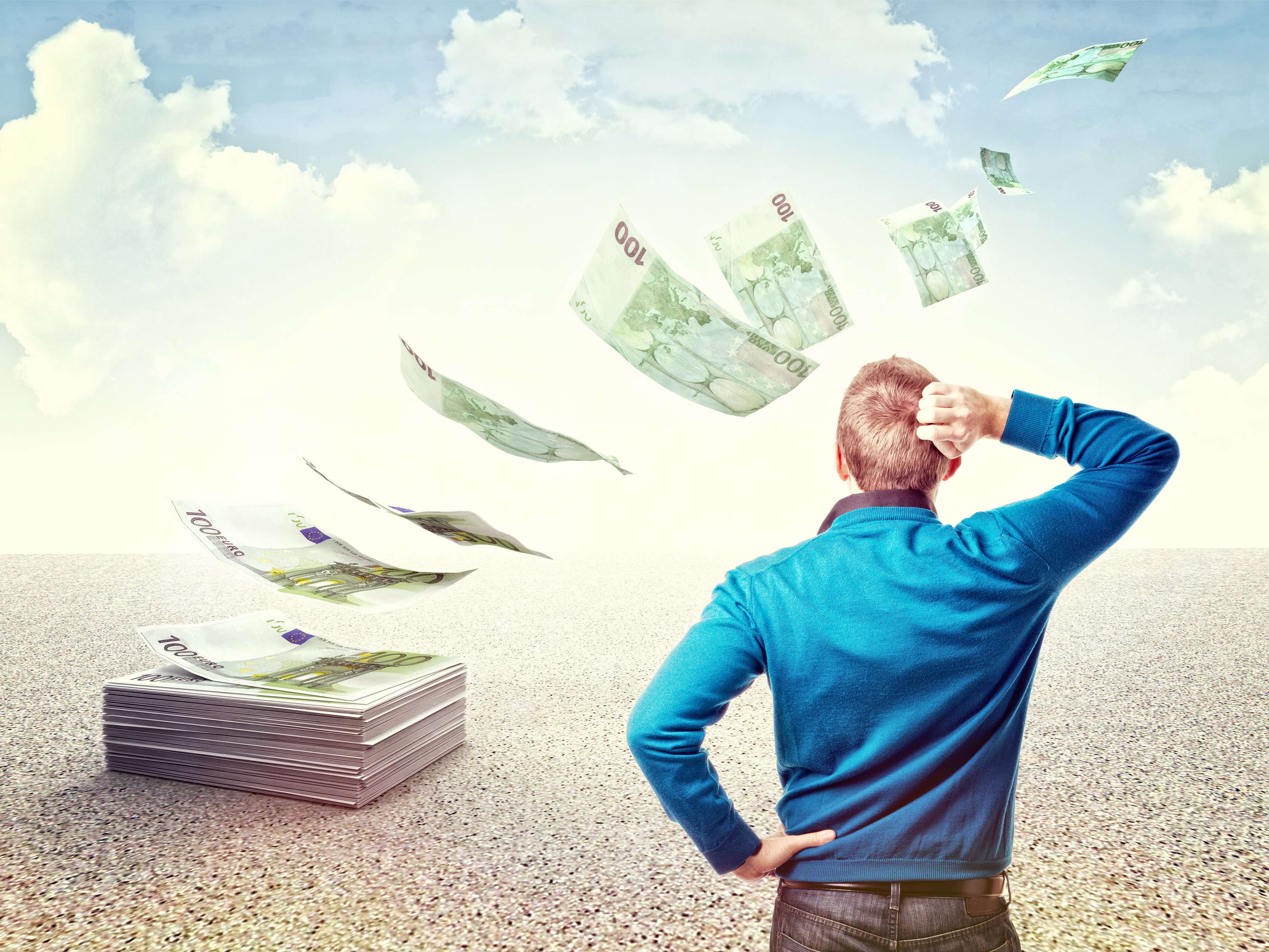 Вы можете заказать индивидуальный проект с уникальным дизайном. 

Но при выборе готового шаблона, количество работы над созданием ресурса, уменьшается в несколько раз. 

Соответственно, уменьшаются и затраты на разработку.
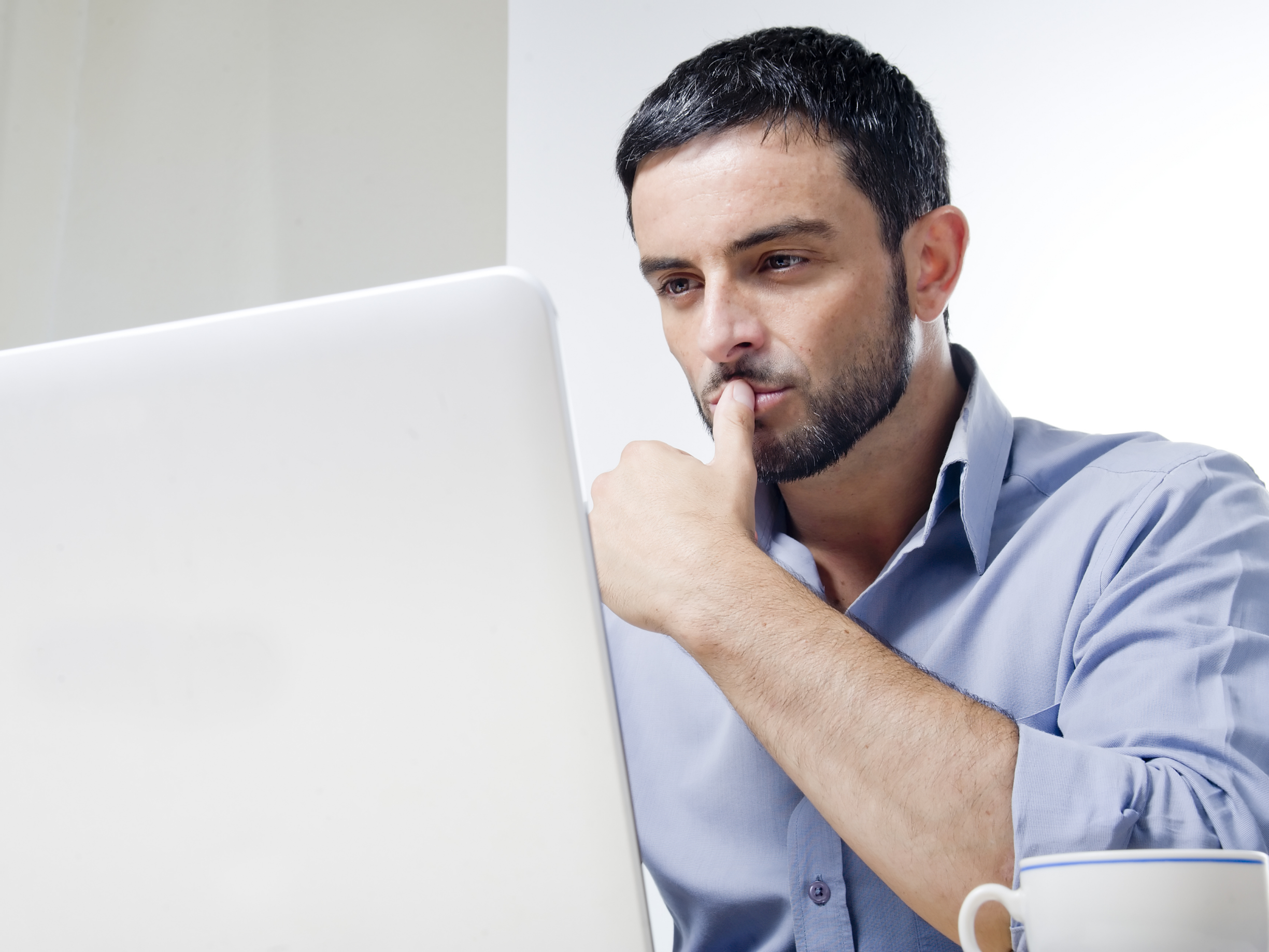 Если вы хотите открыть сайт уже сейчас, 
готовое решение – лучший вариант
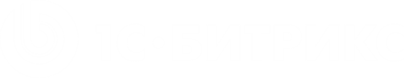 1С-Битрикс - лучшая экосистема готовых решений
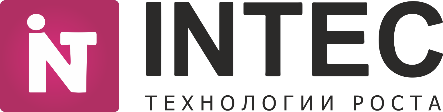 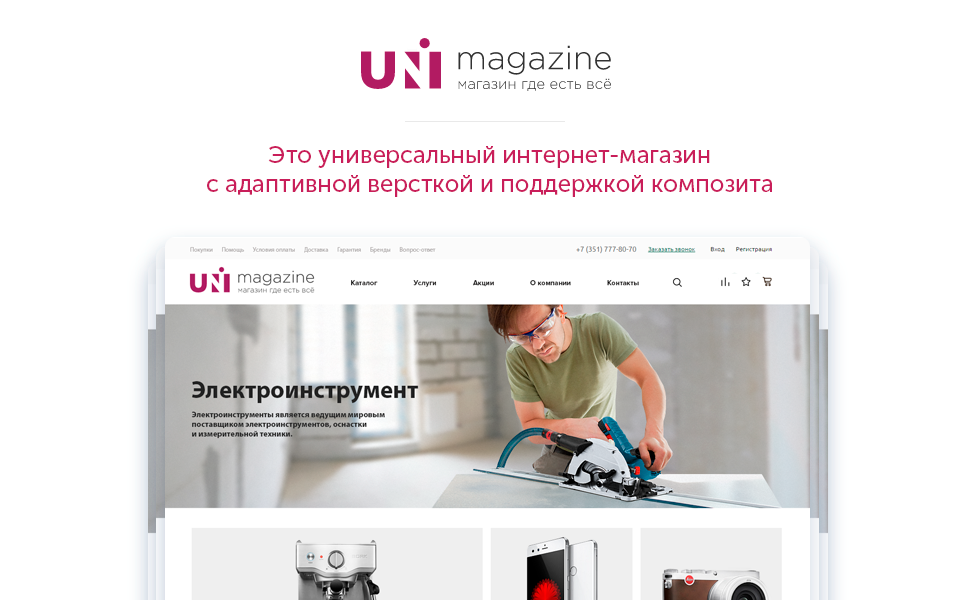 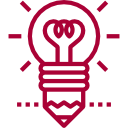 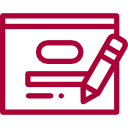 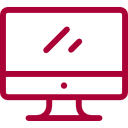 Много готовых сайтов, модулей и функциональных расширений под решения различных задач
Отлаженная и многофункциональная платформа
Много независимых разработчиков
1С-Битрикс - лучшая экосистема готовых решений
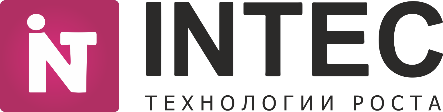 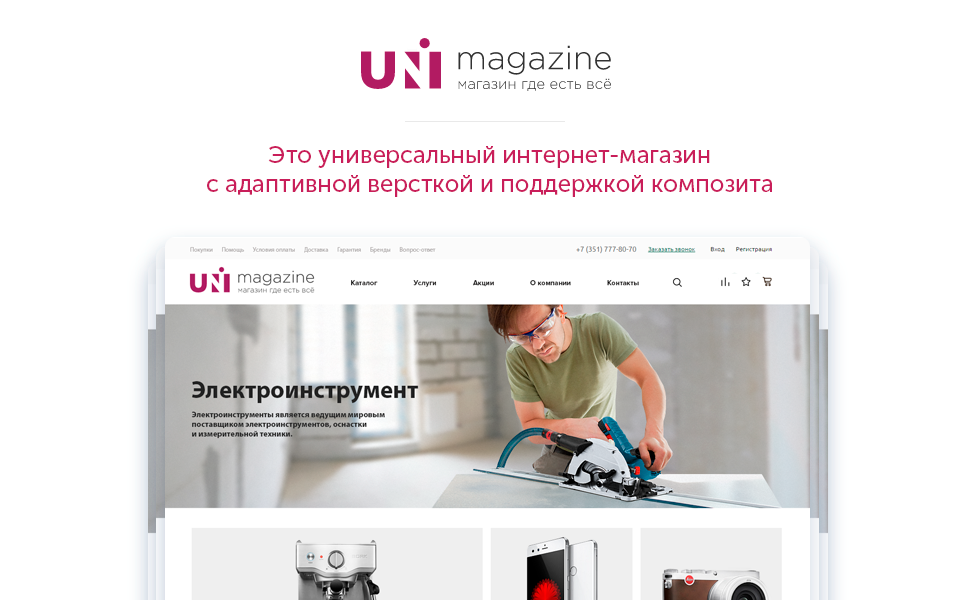 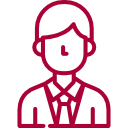 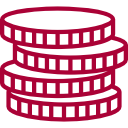 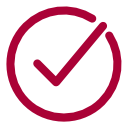 Систематические обновления платформы и готовых решений
Объективный рейтинг, честные отзывы и комментарии
Оптимальная стоимость решений
«1С-Битрикс: Маркетплейс»
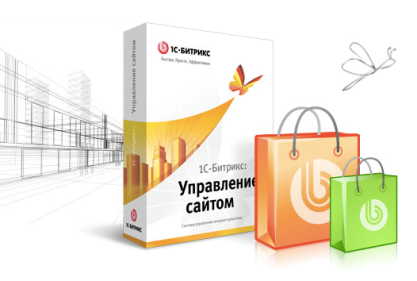 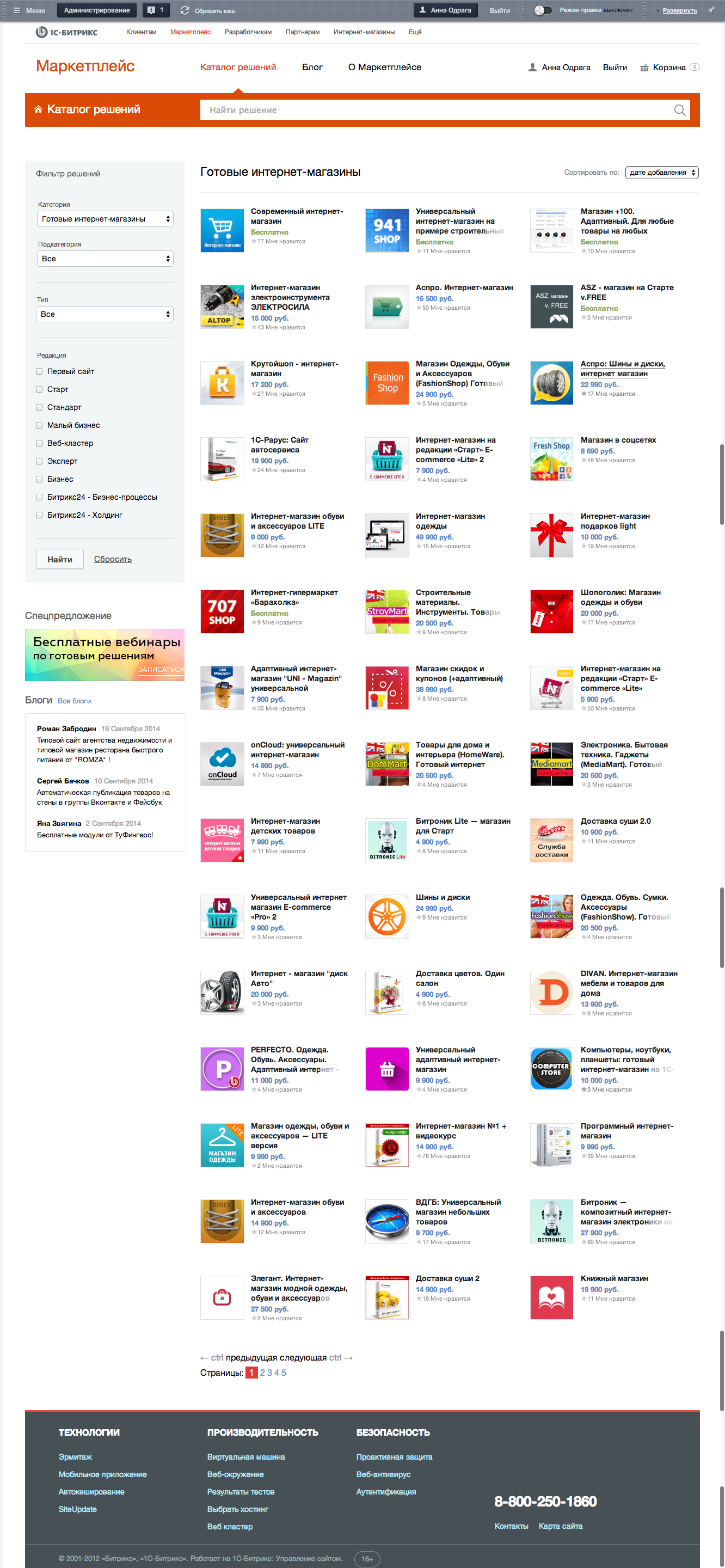 marketplace.1c-bitrix.ru
В каталоге «1C-Битрикс: Маркетплейс» - более 250 готовых типовых сайтов и интернет-магазинов для самых разных отраслей бизнеса.
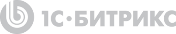 Свой типовой магазин - за несколько дней!
В кратчайшие сроки вы установите систему, настроите и откроете готовый интернет-магазин нужной тематики.
Бытовая техника Спорт Одежда Обувь Подарки Ноутбуки Шины и диски Детские товары Суши Пицца Автозапчасти Цветы Нижнее белье Сантехника
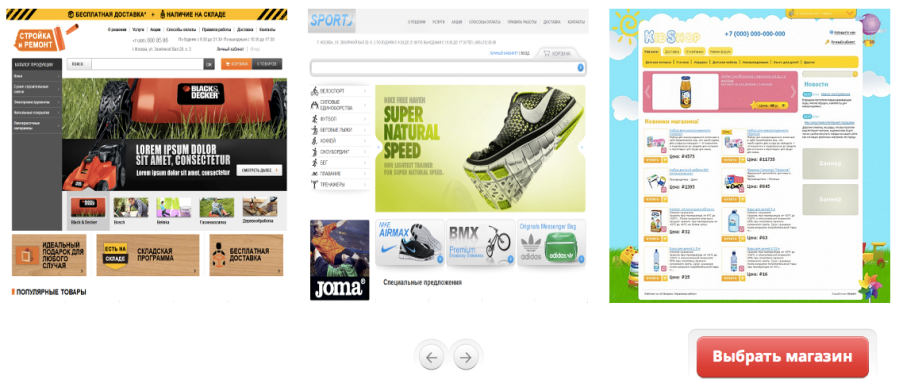 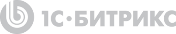 marketplace.1c-bitrix.ru
В типовые интернет-магазины уже включено:
Структура сайта с разделами «Каталог», «Корзина», «Оформление заказа», «Контакты» и др.
Демо-контент, помогающий наполнить сайт информацией.

Возможность интеграции с системой «1С».
Возможность выгрузки каталога товаров в различных форматах.

Яркие цветовые решения страниц

Фильтры по категориям – размер, цвет и т. д.
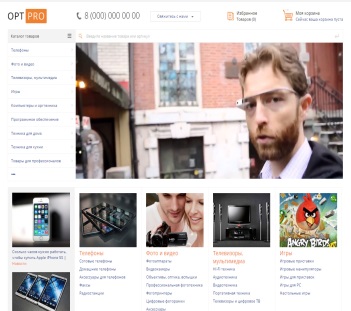 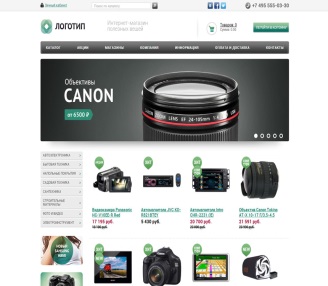 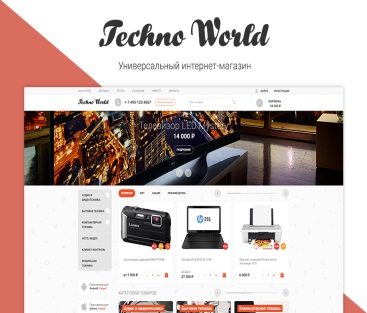 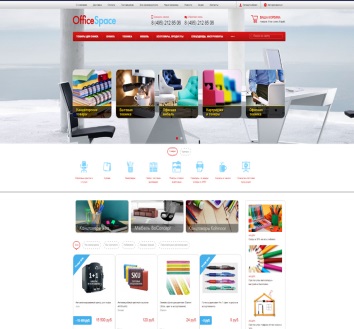 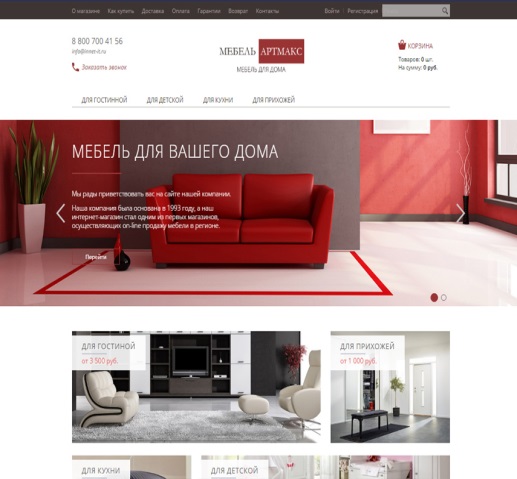 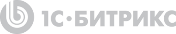 Интернет-магазин электроники и бытовой техники
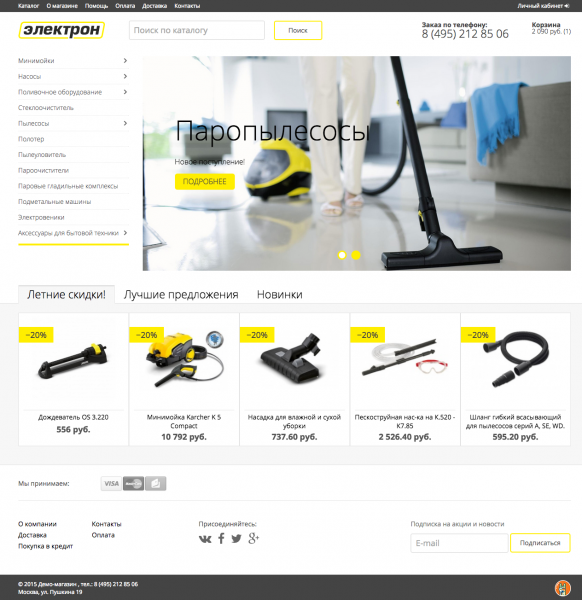 Легкий дизайн и удобная навигация.
Удобный и простой фильтр по параметрам товаров .
Маркетинговые модули: «Товар дня» и «Успей купить».
Эффектный слайдер баннеров на главной странице.
Онлайн-заказ, различные способы оплаты  и доставки.
Новости, полезные статьи, акции.
Демонстрационный контент.
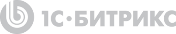 Интернет-магазин электроинструмента
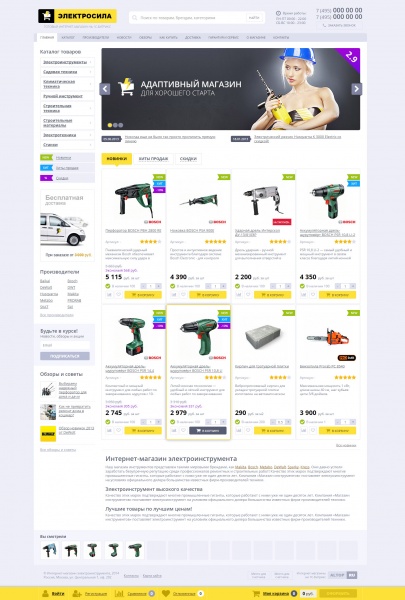 Встроенный шаблон.
Демо-каталог электроинструмента (Аккумуляторный инструмент, Лобзиковые пилы, Ножовки и столярные ножовки, Перфораторы и др.).
Фильтр по свойствам каталога.
Сравнение товаров по изменяющимся характеристикам.
Панель с «Корзиной» закреплена к нижней области экрана.
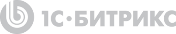 Интернет-магазин одежды и аксессуаров
Поиск в каталоге реализуется по брендам и параметрам.
Морфологический поиск.
В «Корзине» товары отображаются с картинками.
Фильтр по бренду, коллекции, размеру, цвету и другим параметрам.
Баннеры и рекомендации.
Быстрое выставление рейтинга товарам.
Журнал с иллюстрациями.
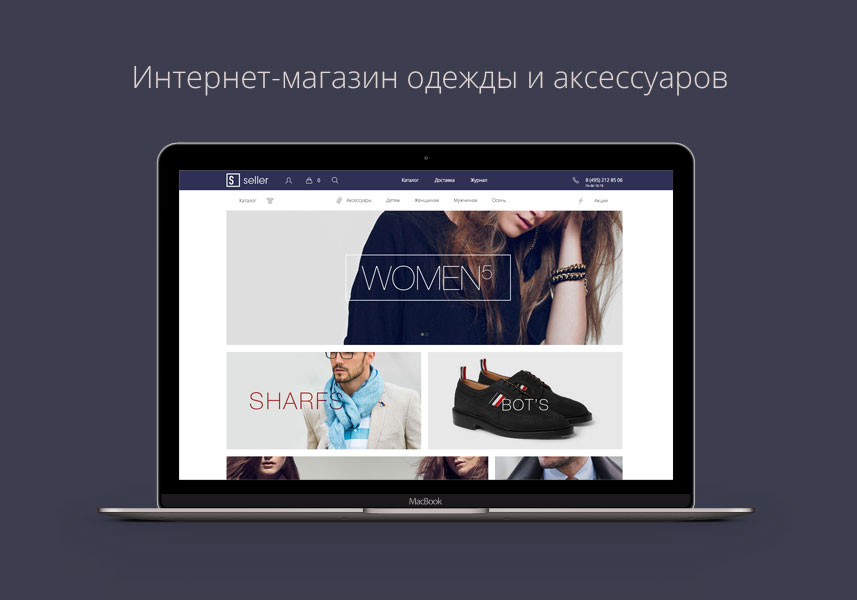 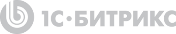 Ваш бизнес растет, а вместе  с ним растут и требования к вашему интернет-магазину
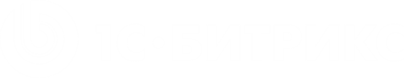 Это касается и интернет-магазинов.

У вас есть интернет-магазин, но что с ним делать? Как развивать, куда расти, если нет доступных «фишек»? 

Такой магазин рано или поздно перестанет отвечать вашим нуждам и потребностям!
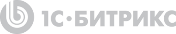 В «1С-Битрикс: Маркетплейс» есть все, что необходимо вашему интернет-магазину – самые популярные решения с тысячами установок
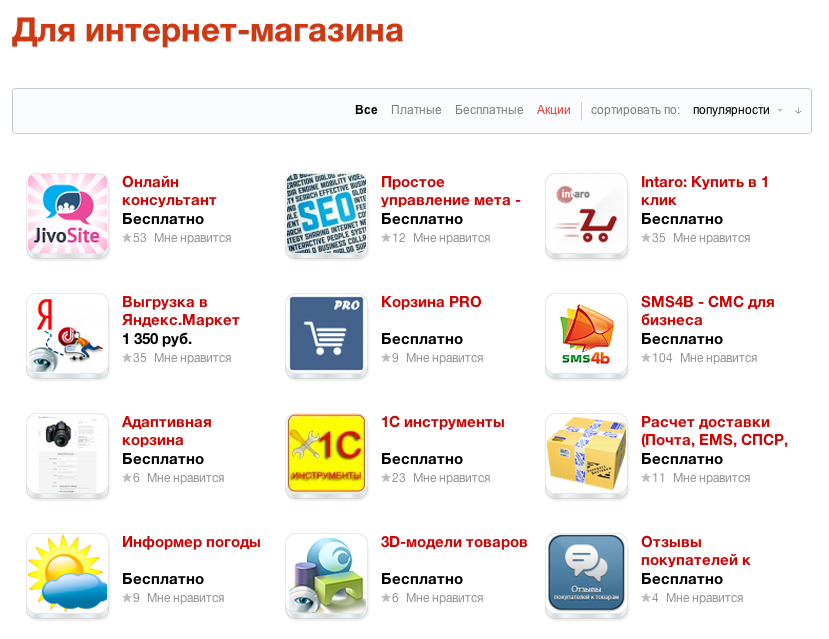 2 800+ готовых приложений от наших партнеров
1 000+ разработчиков
1 000 000+ скачиваний!
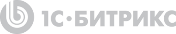 Автоматический копирайт, защита от копирования
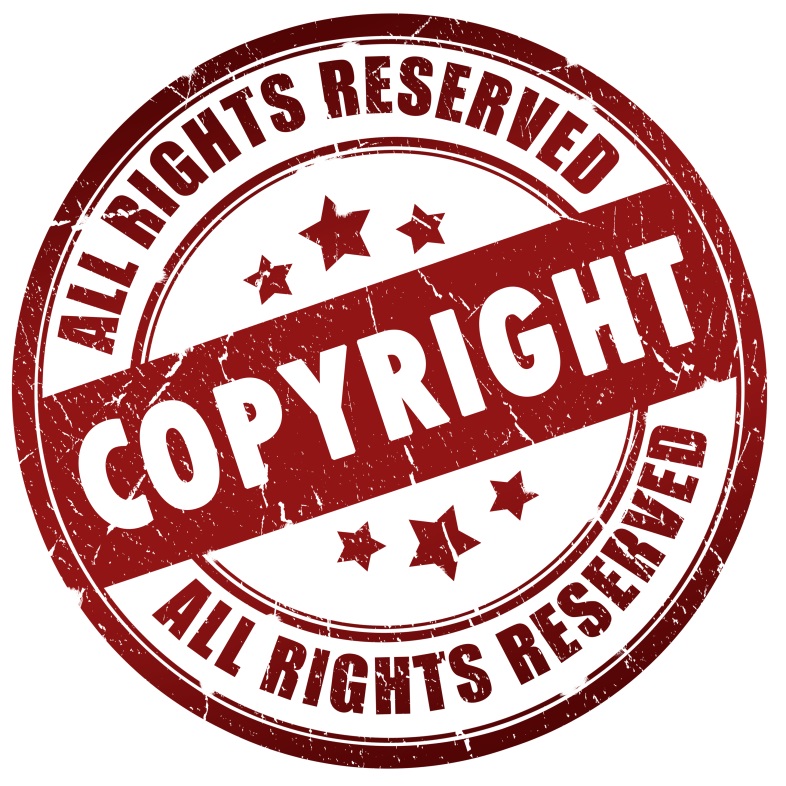 При копировании любого текста с вашего сайта на другой, автоматически вставляется ссылка на оригинал. Посты в форумах, блогах, информация в новостях — везде появятся естественные, органические, тематические ссылки на ваш авторский контент, улучшающие ранжирование в поисковиках.
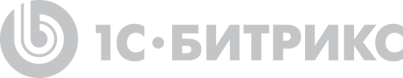 DEFA SocialMediaPoster
Модуль для публикации в социальные сети:
Facebook
Вконтакте 
Твиттер 
Одноклассники
LiveJournal 
Google+ 
Решение предполагает использование сотрудниками, отвечающими за обновление информационных блоков на корпоративных сайтах. Публикация информации в социальных сетях при помощи модуля не требует дополнительного времени и специальных навыков.
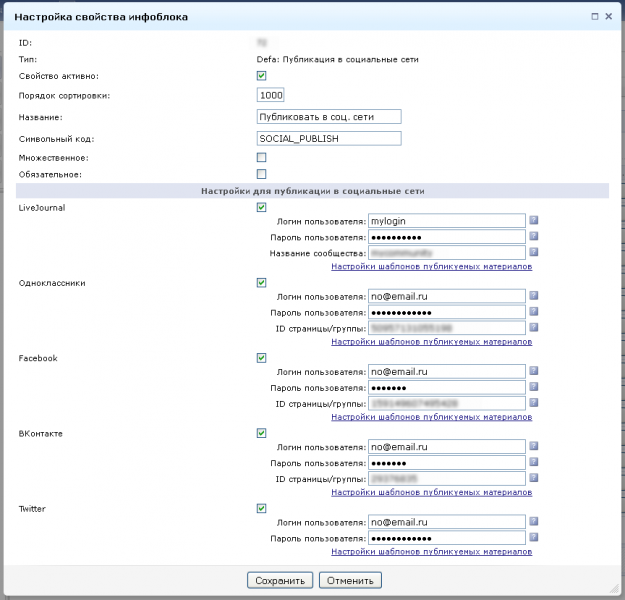 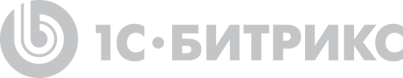 Советы по выбору решений:
01
Оценивайте и решение и компанию разработчика и сервис - обращайте внимание на уровень технической поддержки, условия клиентской и технической работы с партнёром.
02
Смотрите на возможности использования штатного функционала платформы 1С-Битрикс - не на всех решениях используются все возможности.
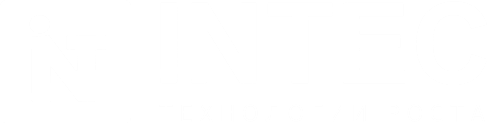 Советы по выбору решений:
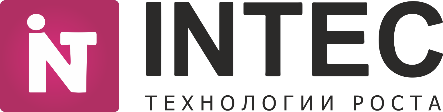 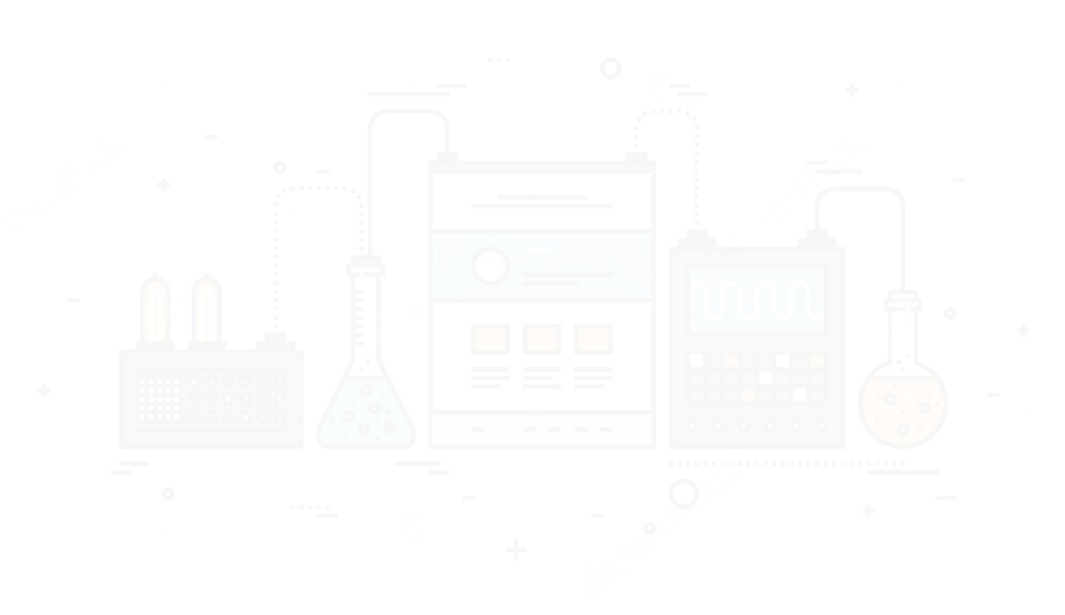 Не выбирайте "подешевле". У бесплатных и недорогих решений отсутствует техническая и пользовательская поддержка.
03
Обращайте внимание на отзывы, особенно негативные.
04
Читайте комментарии к решениям. В них можно проследить перспективность работы: как быстро появляется ответ на вопросы,  насколько старательно и профессионально консультируют клиентов,  насколько решение популярно.
05
Советы по выбору решений:
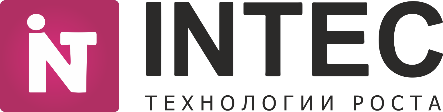 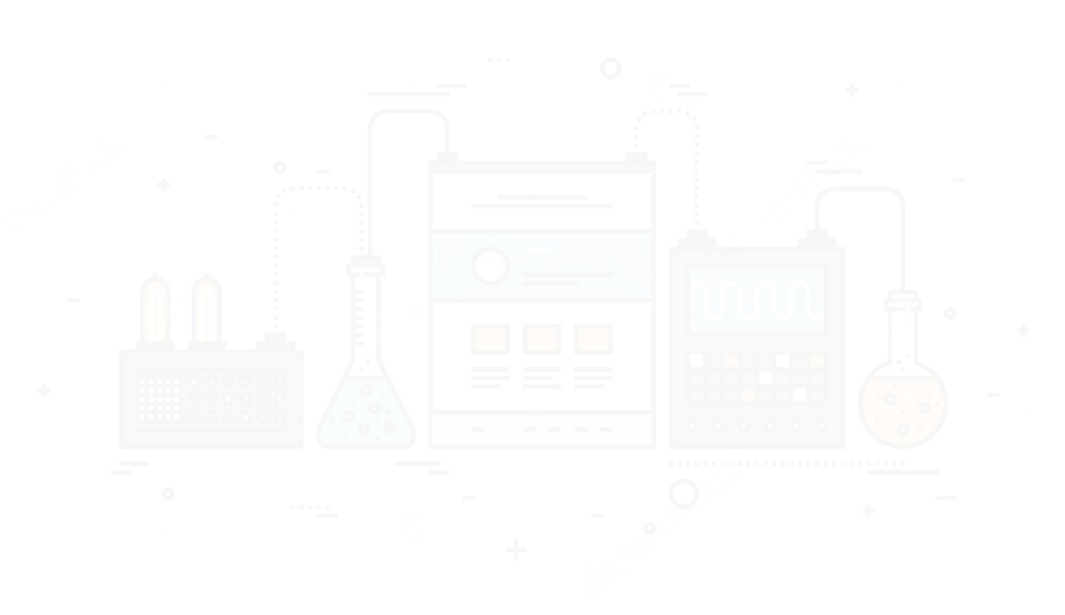 06
Смотрим когда решение создано и как давно обновлялось:
 - старые решения не корректно работают на новой платформе D7,
 - не обновляемые решения бывают заброшенными и не развиваются, 
- у старых и не обновляемых решений могут быть исчезнувшие разработчики, которые не оказывают поддержки.
Советы по выбору решений:
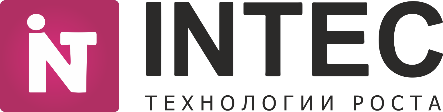 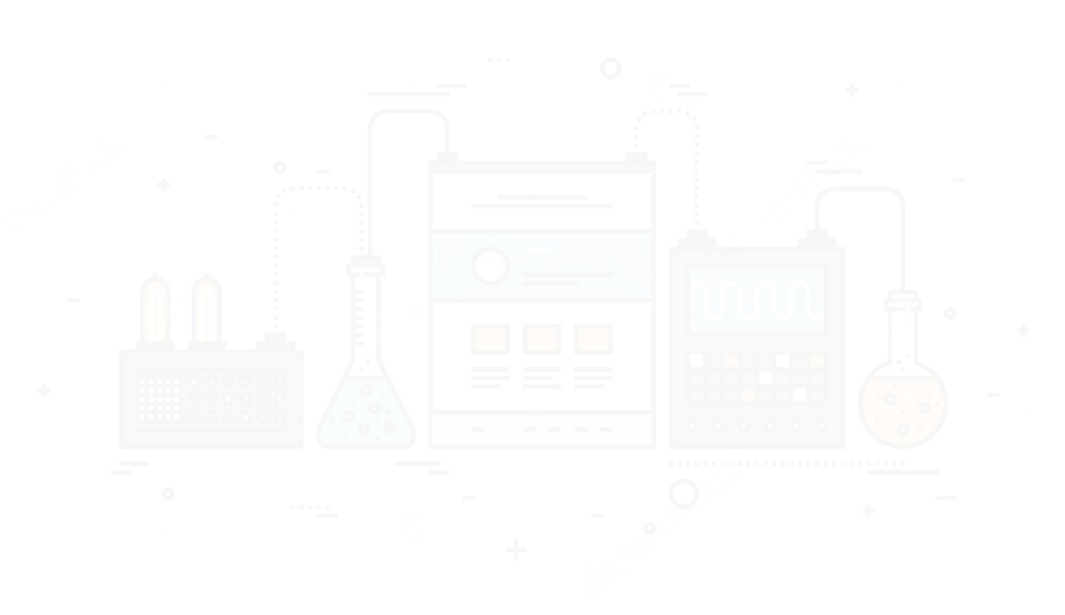 07
Смотрим условия технической поддержки.
Свяжитесь с компанией разработчиком и узнайте стоимость доработок и типовых услуг - они могут понадобиться.
08
Советы по выбору решений:
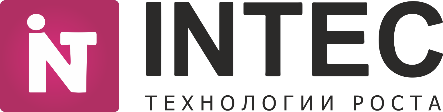 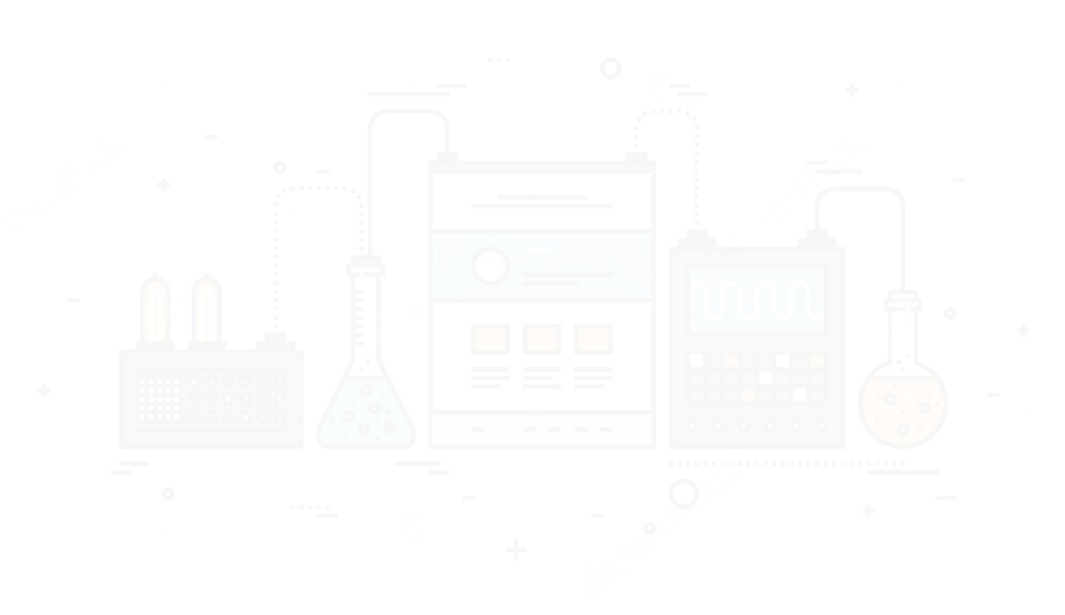 Запрашиваем работающие проекты - часто реальные проекты выглядят менее презентабельно и качественно, чем демо-сайты. Тестируем их.
09
10
Если есть возможность, устанавливаем и тестируем пробную версию решения.
Представляем как будет выглядеть решение с нашим контентом.
11
Советы по выбору решений:
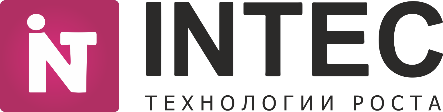 13
12
Прокачиваем сайт функциональными модулями.
Выбираем решение под себя и свои задачи. Если задачи типовые - выбираем универсальное решение. Если есть отраслевая специфика - выбираем отраслевое решение.
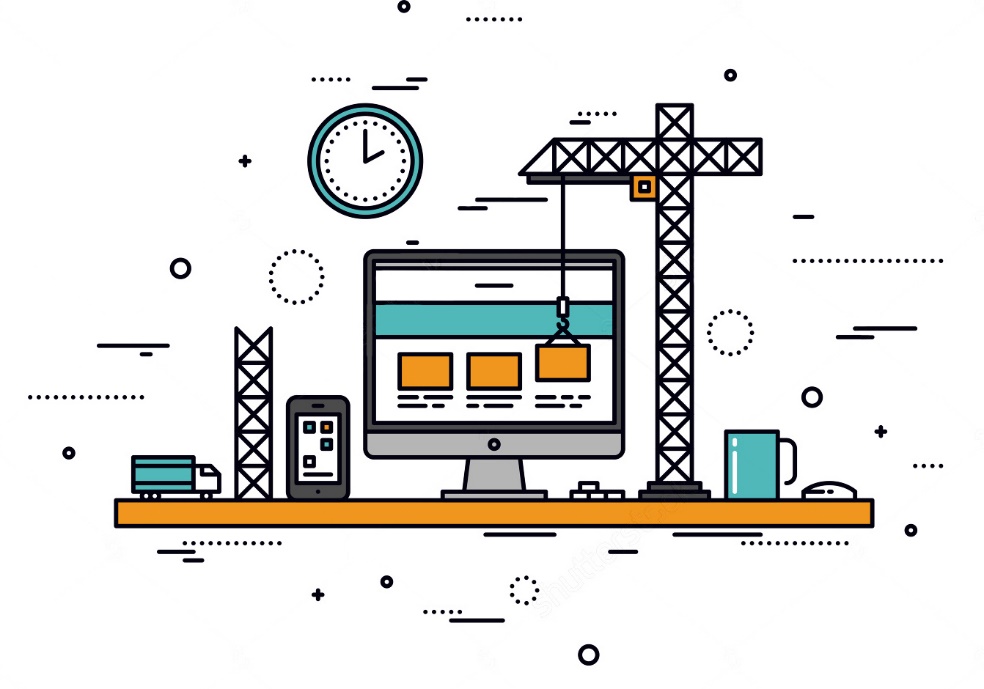 14
Узнайте есть ли документация и инструкции к решениям.
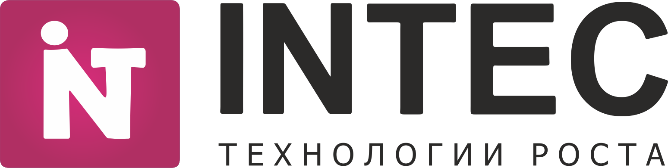 Спасибо за внимание!
ЯРОСЛАВ ГОЛУБ
Директор интернет-агентства INTEC
golub@intecweb.ru 
8 (351) 777-50-62